I osa. KEEL ja KEELED
SOOME-UGRI KEELKOND
“Keel ja ühiskond” X klassile 6. ptk
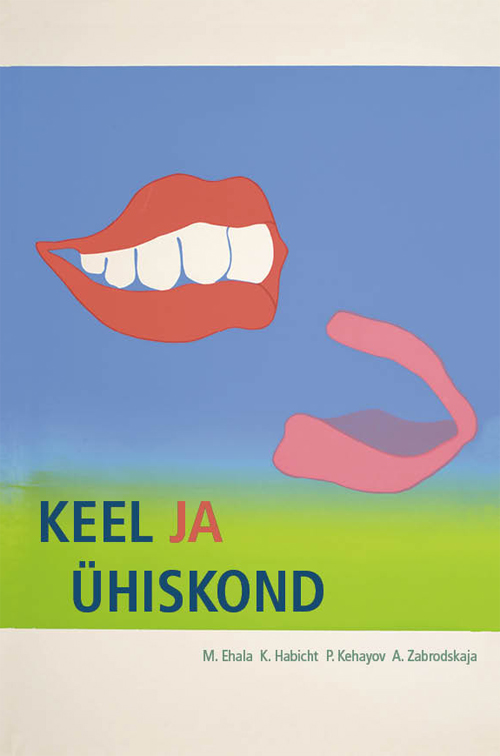 Mare Hallop
KiNG
30.10.2012
30.09.2013
Üldandmed
Soome-ugri keelkonnas 
u 23 keelt, 
kõnelejate arv ligi 23 milj

Pigem keskmisest väiksema suuruse ja kõnelejate arvuga keelkond maailmas
Keeled väga erineva suurusega
ungari, soome, eesti, mordva – kokku 21 milj
ülejäänud 19 kõnelejad – 2 milj
soome-ugri keelkond 			samojeedi keelkond
eenetsi, neenetsi, sölkupi, nganassaani
Kokku u 26 000 kõnelejat
Uurali keelkond
Uurali keelte levikualad
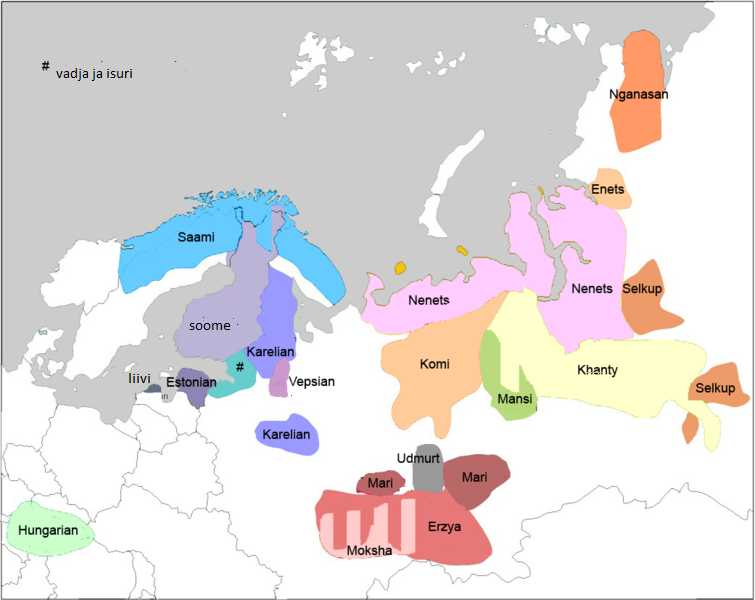 Siber hõredalt asustatud, Euroopa tihedalt
Uurali keelepuu
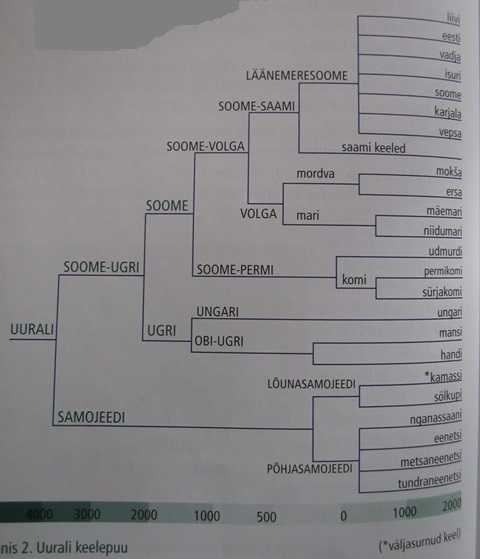 Arvatakse, et Uurali algkeelt kõneldi rohkem kui 6000 a tagasi  see jagunes soome-ugri ja samojeedi algkeeleks u 4000 a eKr
soome ja ugri haruks jagunemine 3000-2000 a eKr
permi ja volga haruks u 2000-1500 a eKr
soome-volga edasine hargnemine u 1000-500 a eKr
u 2000 a tagasi jagunes läänemeresoome haru algkeelteks, kust pärineb ka eesti keel
Uurali keeled
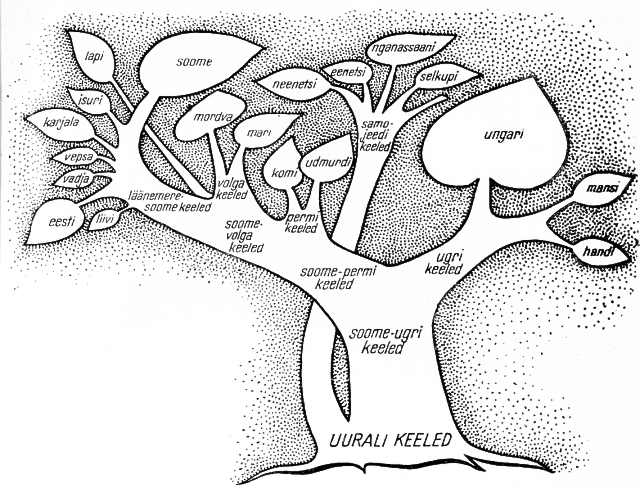 Uurali algkodu
arvatakse Uuralitesse, sest
idas – samojeedid
läänes soome-ugrilased

al 19. saj-st kasutatakse lingvistilise  paleontoloogia meetodit:
leitakse need taime- ja loomanimesid tähistavad sõnad, mis pärinevad algkeelest
siis kantakse kaardile nende taime- ja loomaliikide ajaloolise leviku piirkonnad

Mõjukaim Pèter Hajdù hüpotees:
sündinud viie sõna põhjal, mis tähistavad mõnda puud.
Pèter Hajdù hüpotees
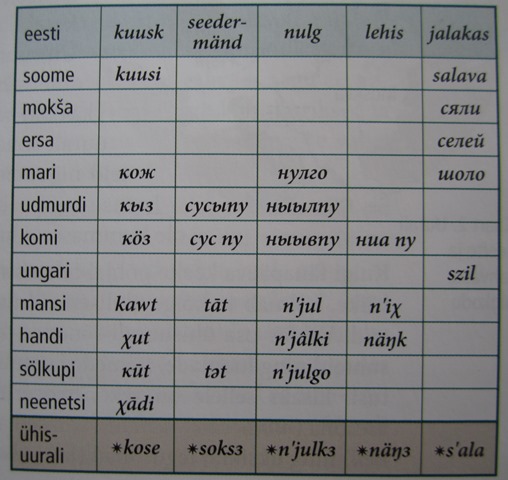 Ilmneb: 
eesti keeles on kuuse ja nulu nimetused samad, mis sölkupi ja handi keeles
jalakas ühine soome, mari ja ungari keelega

Järelikult: kõik need keeled (sölkupi, handi, mari, ungari) on pärit ühisest algkeelest, mida kõneldi kunagi nende puude kasvamisalal.
Ühisuurali sõnad
Ühisuurali sõnu on tuvastatud u 200
 ja neist 109 on olemas ka eesti keeles

et lugeda sõna ühisuurali sõnaks, peab tal olema vasteid nii soome-ugri kui ka samojeedi harus, mis ei tohi olla kummassegi harusse laenatud sõnad

valdav osa ühissõnu tähistab kehaosi, sugulussuhteid ning loomade, taimede ja muude loodusnähtuste nimetusi
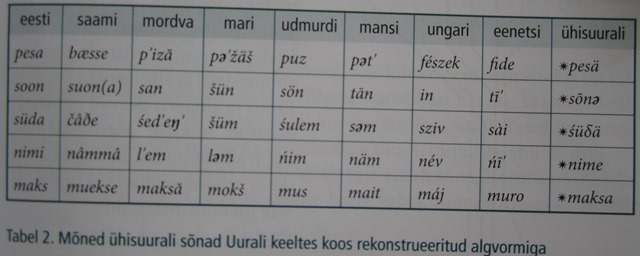 Uurali keelepõõsa hüpotees
Sugulaskeeli kõnelevad rahvad ( n eestlased ja mansid) on kultuuriliselt ja geneetiliselt väga erinevad, 
mittesugulaskeeli kõnelevad rahvad (eestlased, lätlased)  väga lähedased. 
Need panevad mõtlema, kas keelesugulust ei tähtsustata üle.

Võib-olla polegi ühist allkeelt, vaid sarnaseks on muututud pikaajalise tiheda kontakti tõttu.
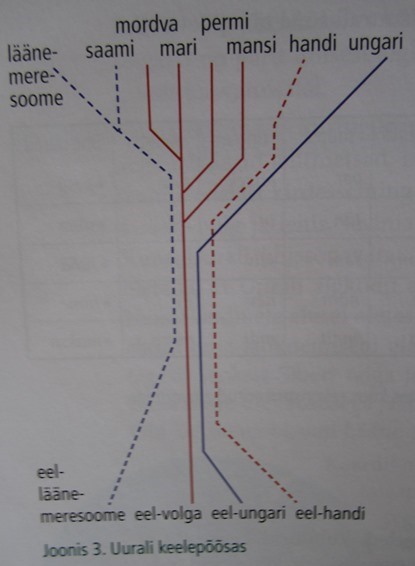 Eel-läänemeresoome, eel-volga, eel-hansi ja eel-ungari keel polnudki omavahel sugulased, 
vaid muutusid tihedate kontaktide tõttu lähedaseks ja moodustasid pikkade kontaktide tulemusel keeleliidu. 
hiljem keeleliit lagunes osadeks ja tekkisid tänapäevased soome-ugri keeled

Sellist hüpoteesi nimetatakse naljatamisi Uurali keelepõõsa teooriaks
Uurali keelte eripära
Suur kääneterohkus võrreldes teiste Euroopa keeltega: rikkaim ungari keel, vaeseim handi (mõnes murdes vaid 3)
ungari võistleb tabassaraani keelega (Kirde-Kaukaasia keelkonnas) käänderikkaima keele tiitlile
Uurali keeltes muutelõpud ja tunnused seal, kus indoeuroopa keeltes omaette sõnad
näit soome k : taloni ´minu maja, 4 tegevusnime (eesti k-s 2)
inglise k tegevuse väljendamiseks eraldi sõna to (I want to read `tahan lugeda`
eesti keel kasutab enamiku Uurali keeltega võrreldes  rohkem iseseisvaid sõnu (minu, sinu)
Käänete arv Uurali keeltes
Uurali keelte kontaktid teiste keeltega
Mõjutused kõigil keeletasanditel (häälikusüsteem, vormiõpetus, lauseõpetus), kuid kõige selgem sõnavaras.

3000 – 1000 a e.m.a puutusid soome-ugri keeled ning nendest võrsunud ugrilased, soomepermlased ja soomevolgalased kokku vanade indoeurooplastega ning neist võrsunud indoiraanlastega, laenati mesi, sada, vasar
2. aastatuh-l soomevolgalastel kontakt balti keeltega:  hein, kirves, ratas
aastatuh 2. poolel m.a.j suhtlesid  läänemeresoomlased ja slaavlased: aken, nädal, raamat

Ülejäänud Uurali keeled kontaktis turgi keeltega (Altai keelkond, kus ka türgi keel) Mõjud nii volga (mordva, mari) kui ka permi (udmurdid, komid) rahvale.

Vanim säilinud tekst -12. saj lõpust ungarikeelne „Hauakõne“
Vanim läänemeresoomekeelne tekst 13. saj-l kasetohule kirjut atud karjalakeelne pikseloits
Soome-ugri keelte elujõud
soome, ungari, eesti - riigikeeled
Venemaa territooriumil rahvaste arv väheneb (8 a – 10%), 
vaid põhjarahvaste arvukus veidi kasvanud,
parimad ellujäämisväljavaated mari keelel
udmurtidel kasvav eneseteadlikkus, aga arvukus kahanenud
Elujõud
Venemaa soome-ugri keeltele mõjub negatiivselt, et rahvad, kellel on küll Venemaa territooriumil oma vabariik, on ise seal vähemusse jäänud
Mari Eli vabariigis 44% (parim) elanikest marid
mordvalased 40%
udmurdid 31%
komid 23%
Karjala vabariigis vaid 10% karjalasi

Haridus- ja teaduskeelena roll minimaalne, moodne linnakultuur peaaegu olematu
reaalne kasutus äris ja poliitikas puudub.
paljud elavad väljaspool oma vabariiki, mitmed rahvad mööda Venemaad laiali pillatud
tööstuspiirkondades Siberis kaob traditsiooniline eluviis

Aga: põhjarahvaste arvukus kasvanud
Venemaa toetab rahaliselt, võimaldamaks nendel rahvastel viljeleda traditsioonilist eluviisi põhjapõdrakasvatajatena
Tähtis osa soome-ugri  vabariikide juhtkondade tegevusel oma identiteedi tugevdamisel.
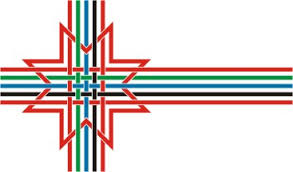 Soome-ugri hõimuliikumine
Pärast sõda Eesti, Soome ja Ungari kontaktid
Venemaa soome-ugri rahvastega stalinliku diktatuuri tõttu suhtlemine keeruline
NSVL-i ajal oli võimalik teaduslikku ja kultuurilist koostööd teha
Eestist kujunes tugev kultuuriline toetuspunkt  Venemaa soomeugrilaste kultuurilisele arengule, mis jätkub

Soomlased, eestlased, ungarlased on püüdnud toetada Venemaal elavaid sugulasi: raha kirjanduse tõlkimiseks ühest soome-ugri keelest teise, sealt pärit üliõpilastele stipendiumid
Eestis MTÜ Fenno-Ugria, mille eesmärk sildade loomine soome-ugri rahvaste vahel

Mitmel maal liikumised, mis püüavad ellu äratada ürgset boreaalset maailmatunnetust,
etnofuturism – soome-ugri rahvaloomingu moodsamasse kunstikeelde panemine,
püütud luua tehiskeelt (budinos) , mis sünteesib soome-ugri keelte ühiseid jooni (juba 2000 sõna, oma grammatika).
Uurali suhtlusportaal